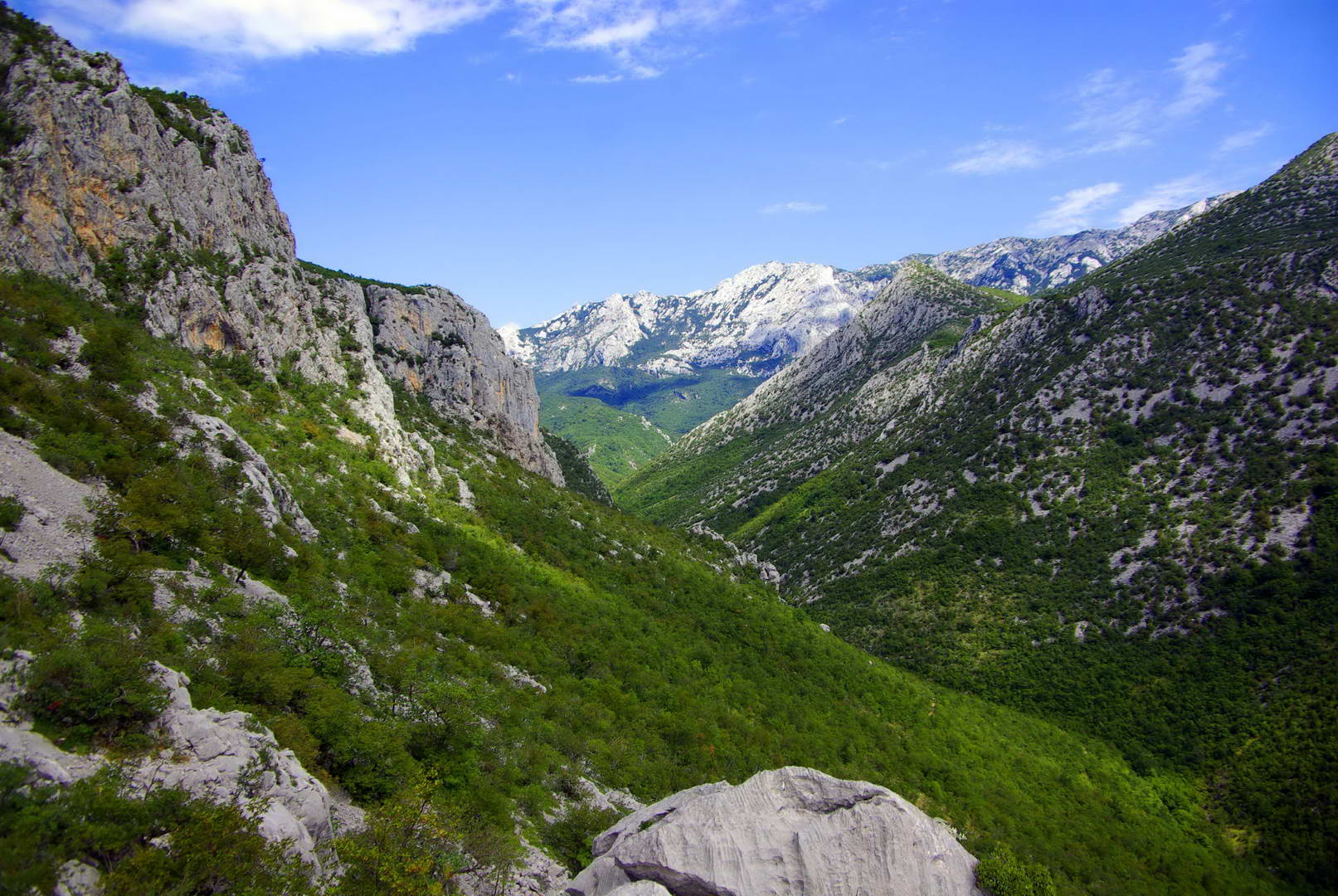 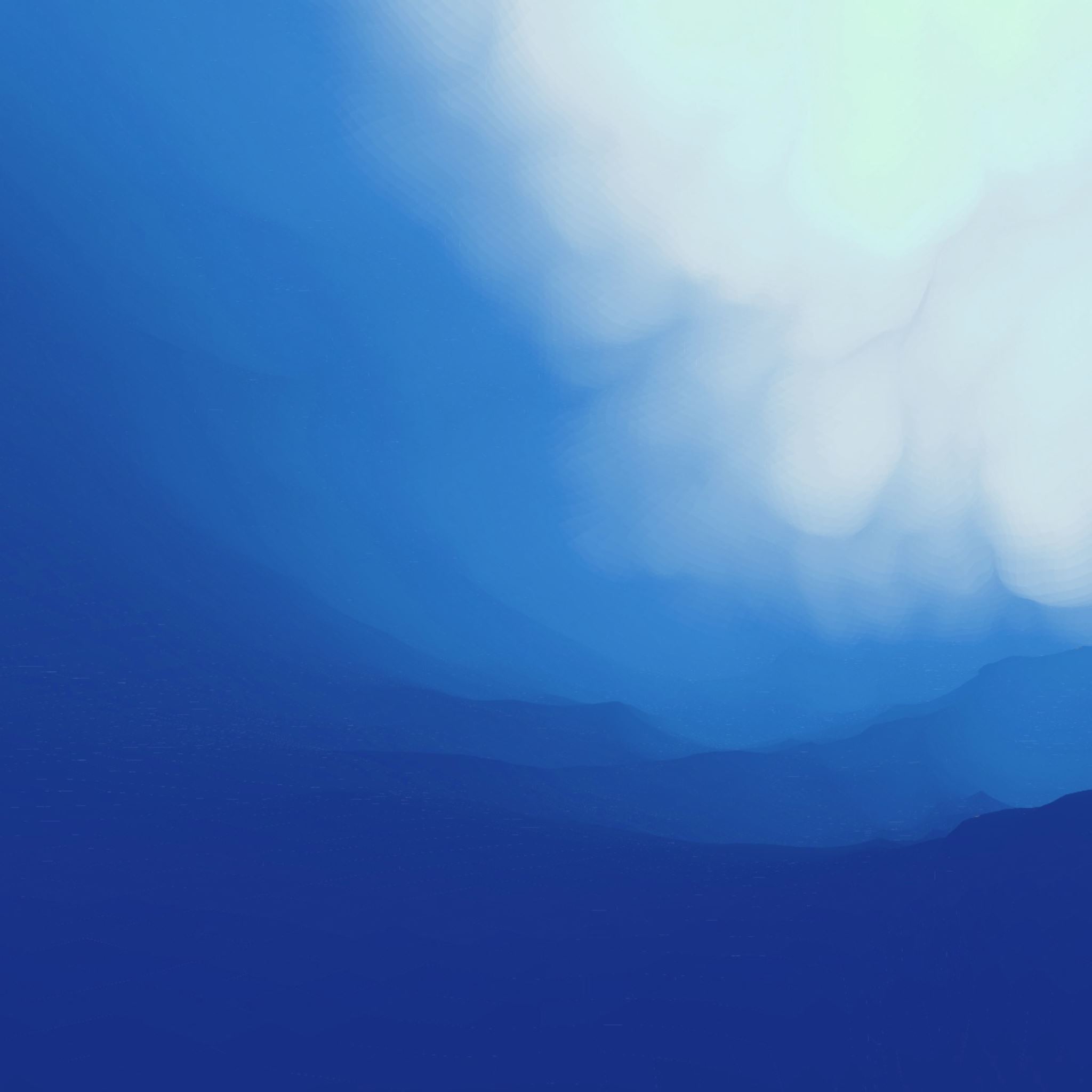 National park Paklenica
Made by Danilo Musulin
NP Paklenica
Animals that live there are:
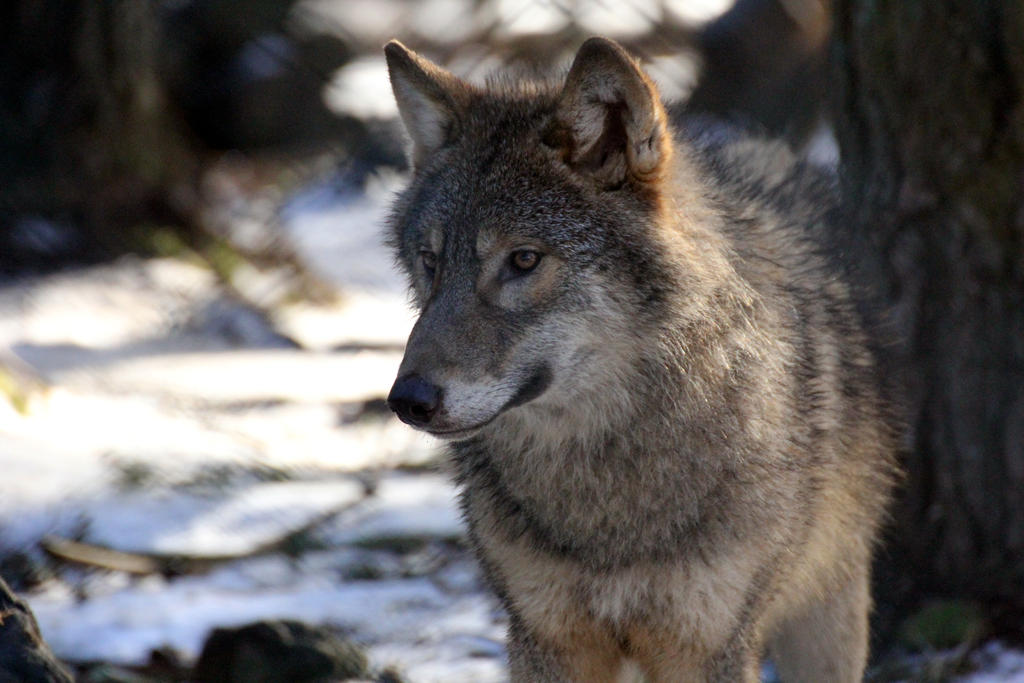 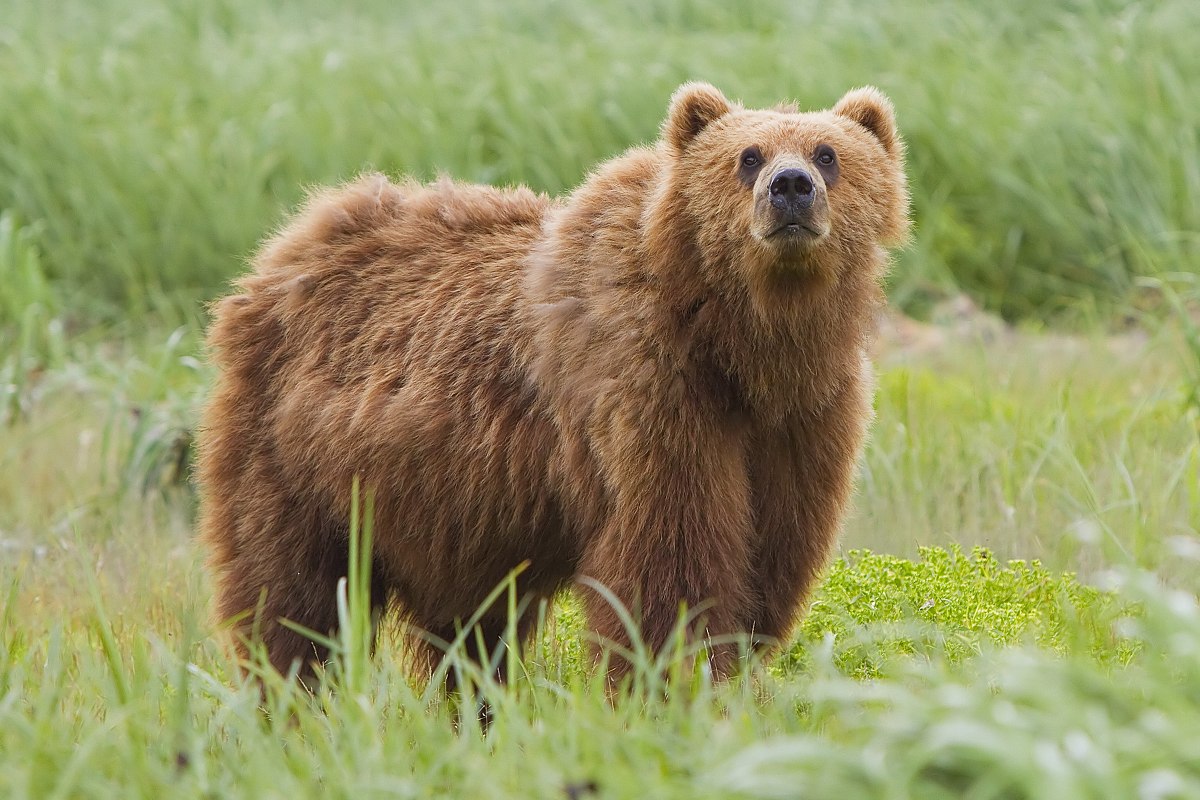 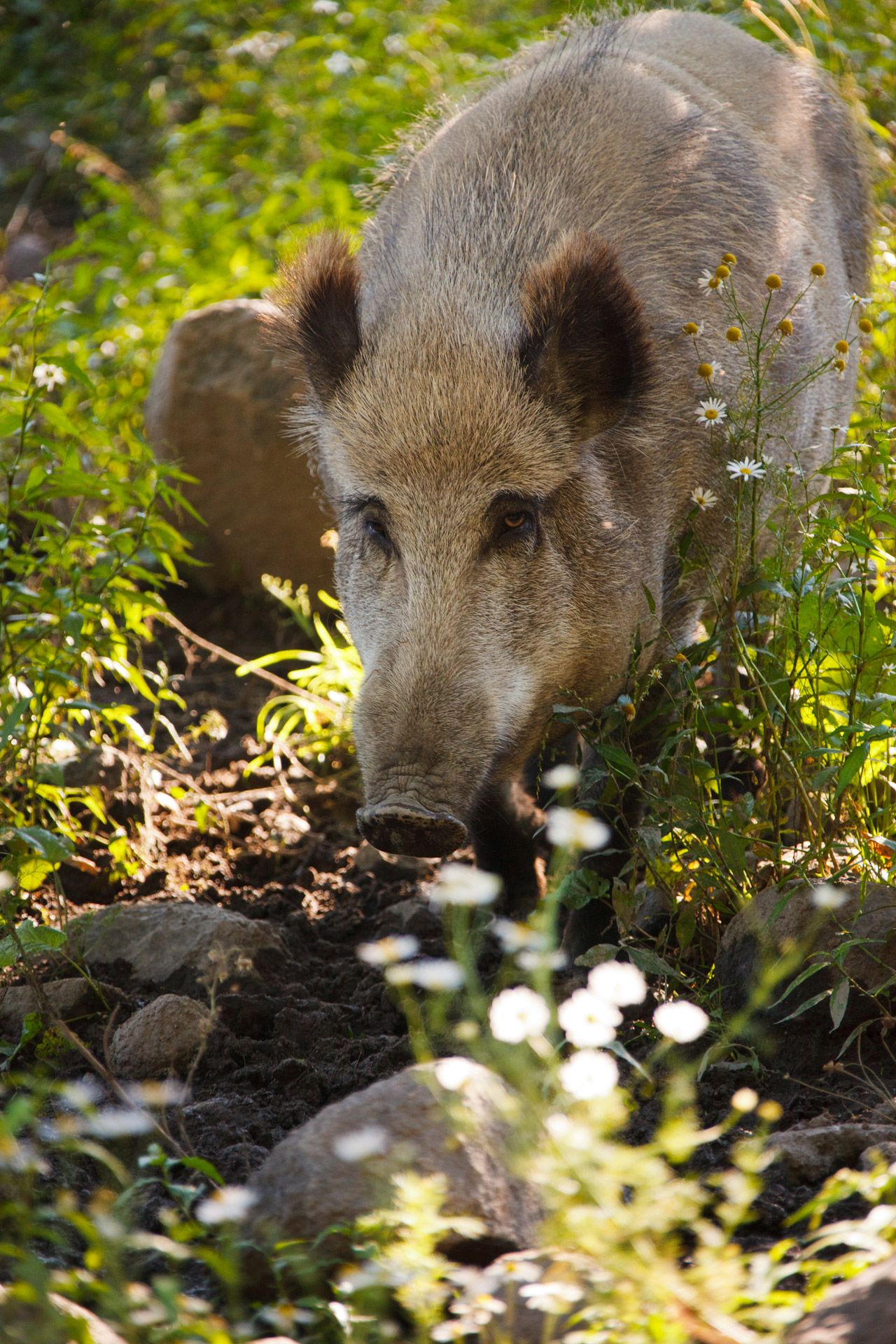 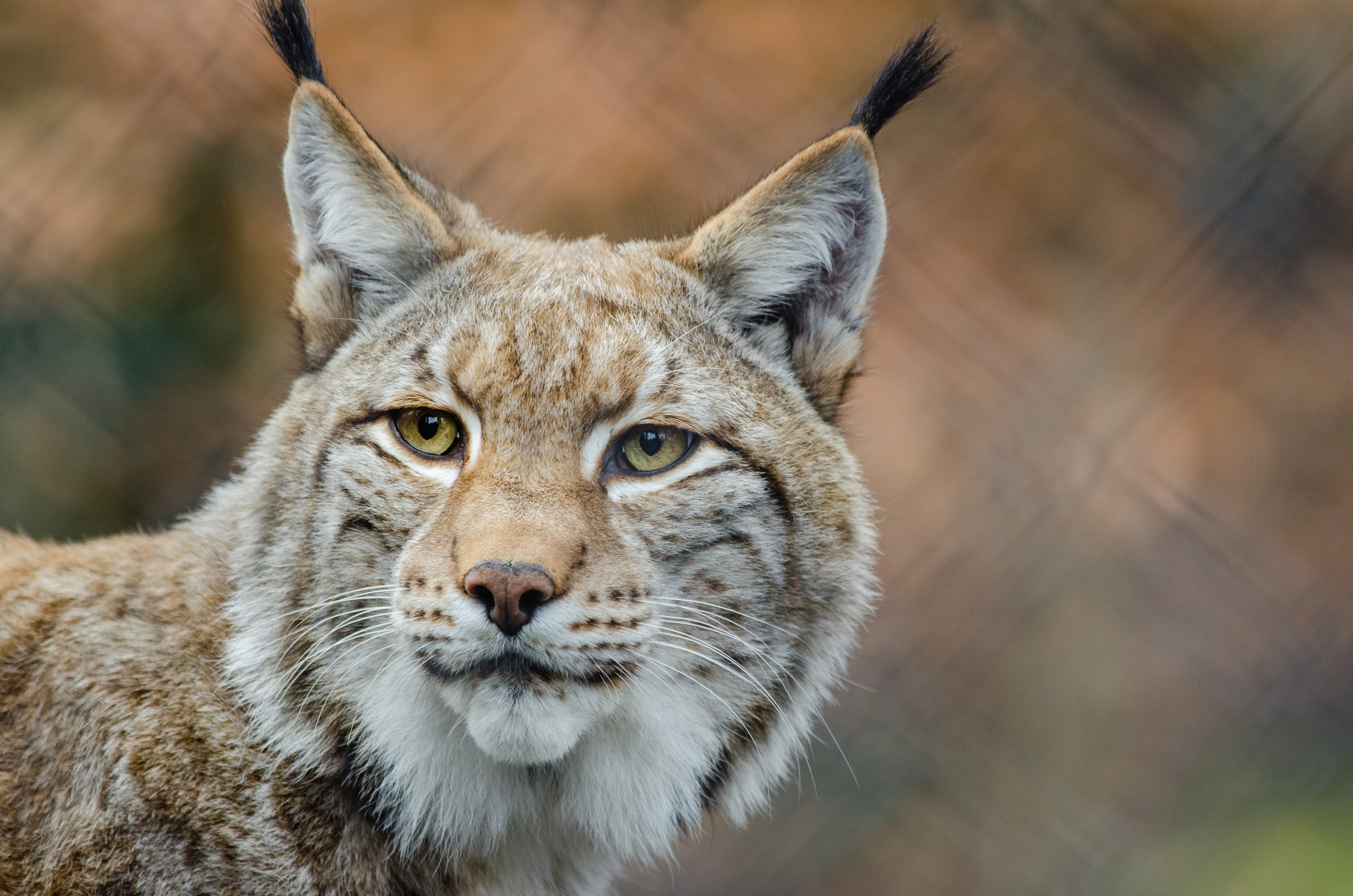 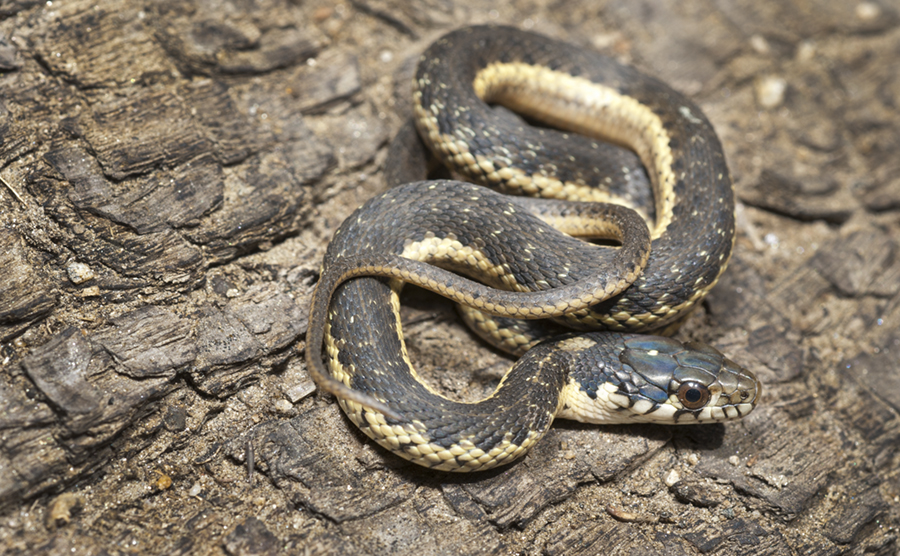 Plants and flowers that are found there are:
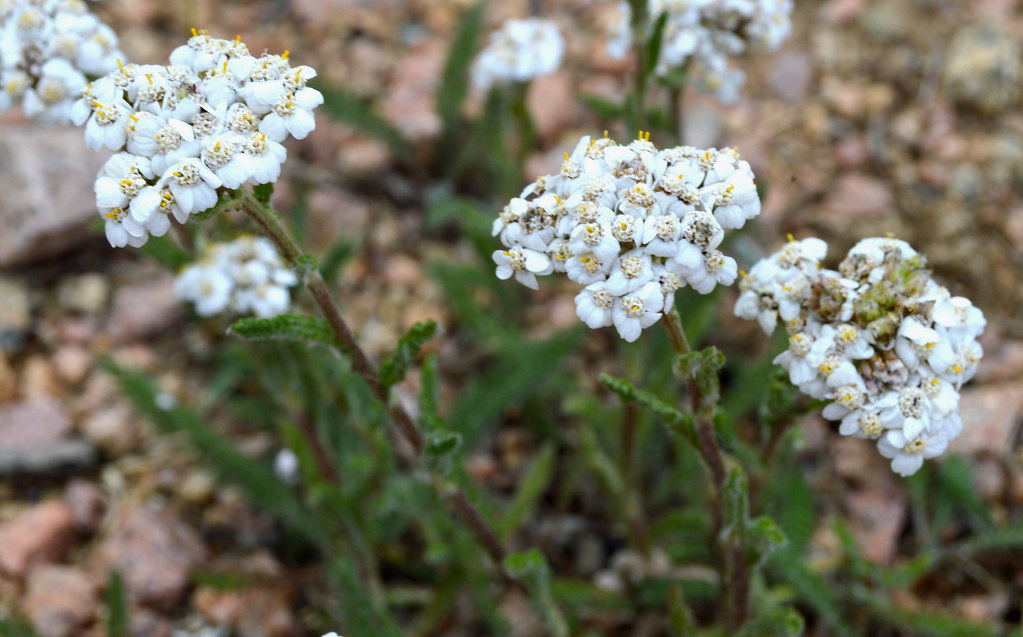 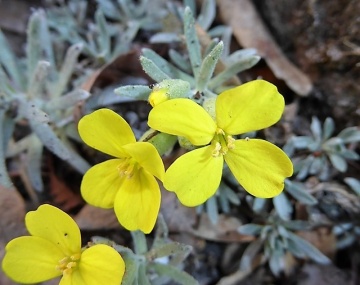 Velebit degenia
Immortelle
Edelweiss
Mountain yarrow
St. John’s Wort
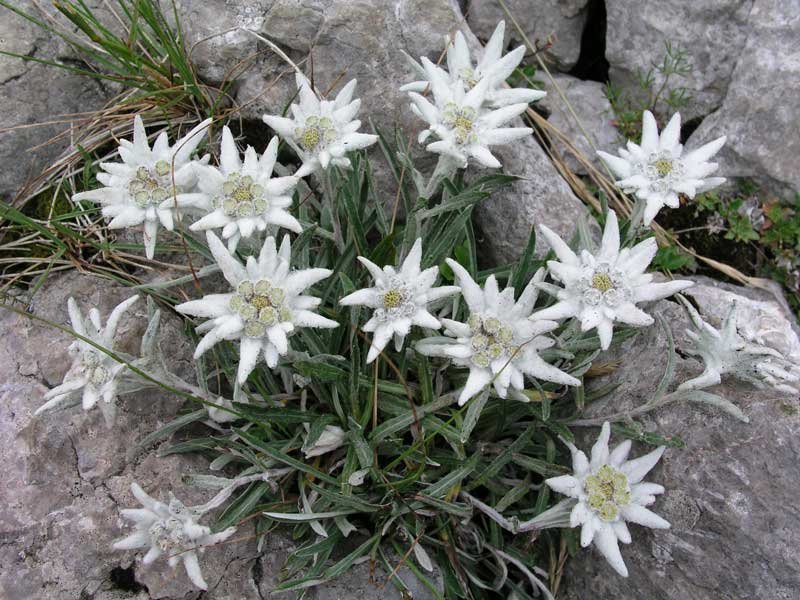 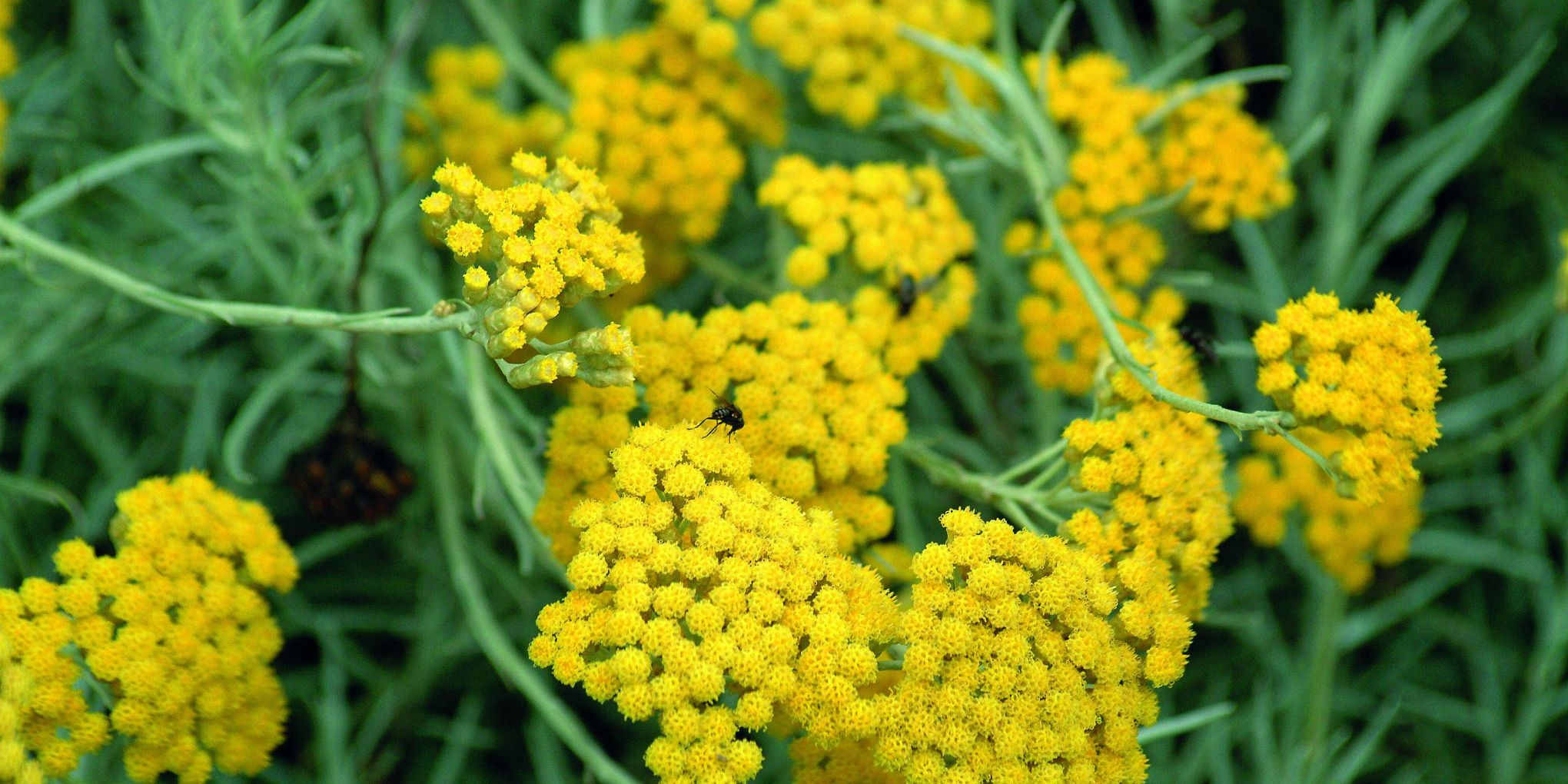 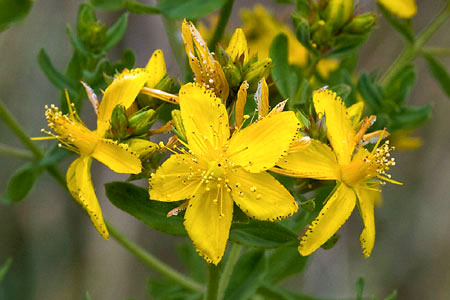 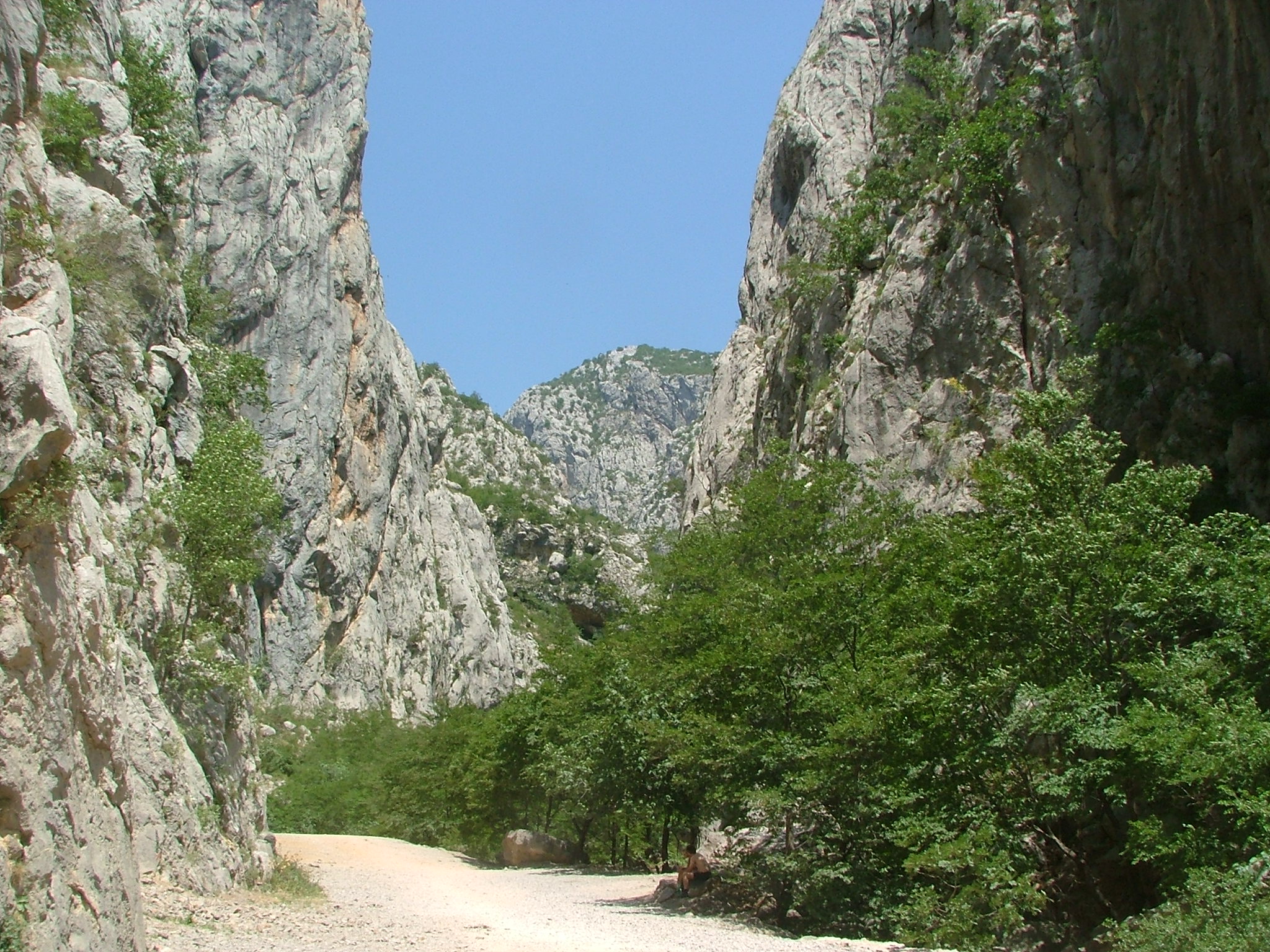 Attractions of the National Park are:
Velika Paklenica
Mala Paklenica
Sveto brdo
Vaganski vrh